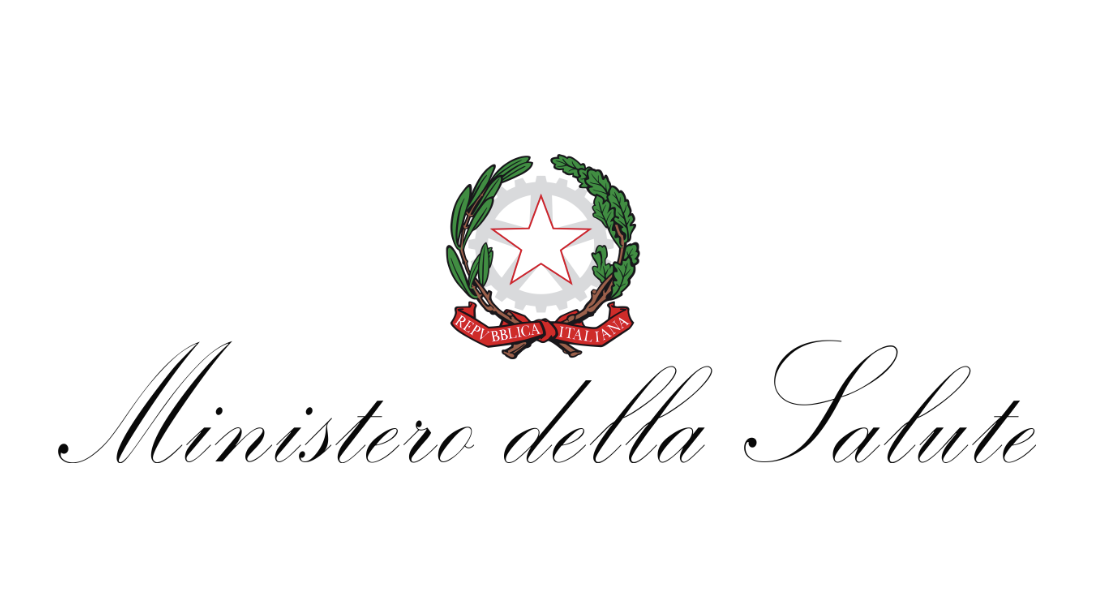 La transizione digitale del SSN e la sostenibilità del Sistema
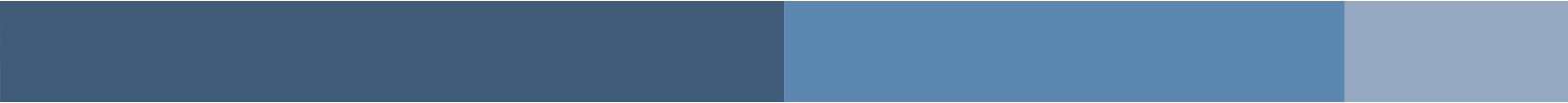 Serena Battilomo
Ministero della salute
Roma 16 novembre 2023
Trasformazione digitale in sanità
OBIETTIVI
1. Migliorare l'esperienza di cura del cittadino / paziente: Far muovere le informazioni e non i pazienti
7. Ottimizzare utilizzo delle risorse
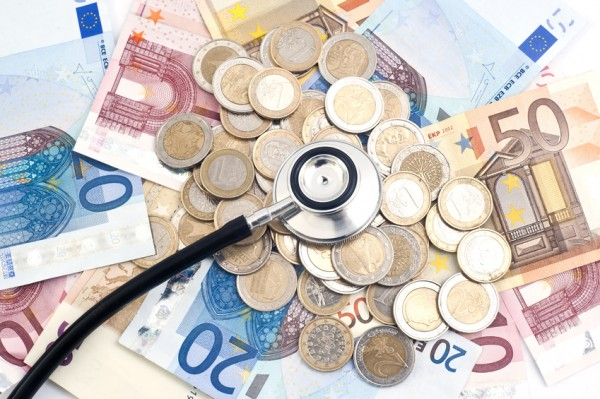 6. Agevolare accesso alle informazioni: Identità Digitale, Gestione consenso e deleghe
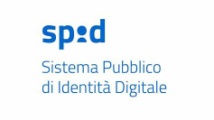 2. Promuovere efficienza, trasparenza e sicurezza
5. Migliorare la salute degli assistiti: Prendersi cura degli assistiti “cronici e fragili”
3. Migliorare l’esperienza del personale che opera in sanità: La storia clinica del paziente a disposizione.
4. Monitorare e controllare per governare e assistere meglio
Trasformazione digitale della sanità: 
occasione di cambiamento sistemico che porta all’ottimizzazione delle risorse, al miglioramento della cura, all’incremento della qualità dei servizi offerti al cittadino.
Strategia nazionale di sanità digitale
La sanità digitale era già tra gli obiettivi strategici di innovazione strategica a livello nazionale nella strategia crescita digitale 2014-2020 e nel Patto per la sanità digitale del 2016
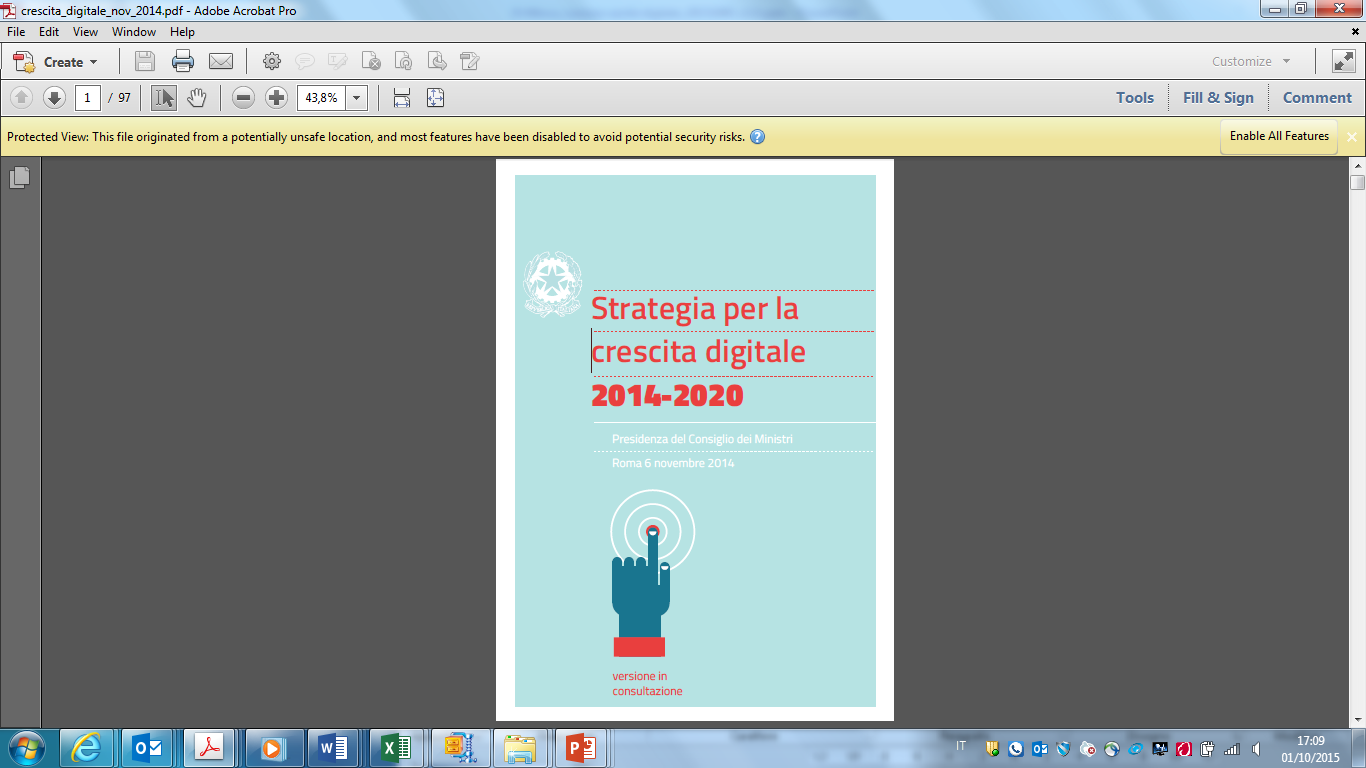 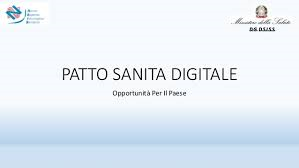 anno 2016
Diffusione FSE
Soluzioni e servizi continuità assistenziale
Telemedicina, CUP, dema, ….
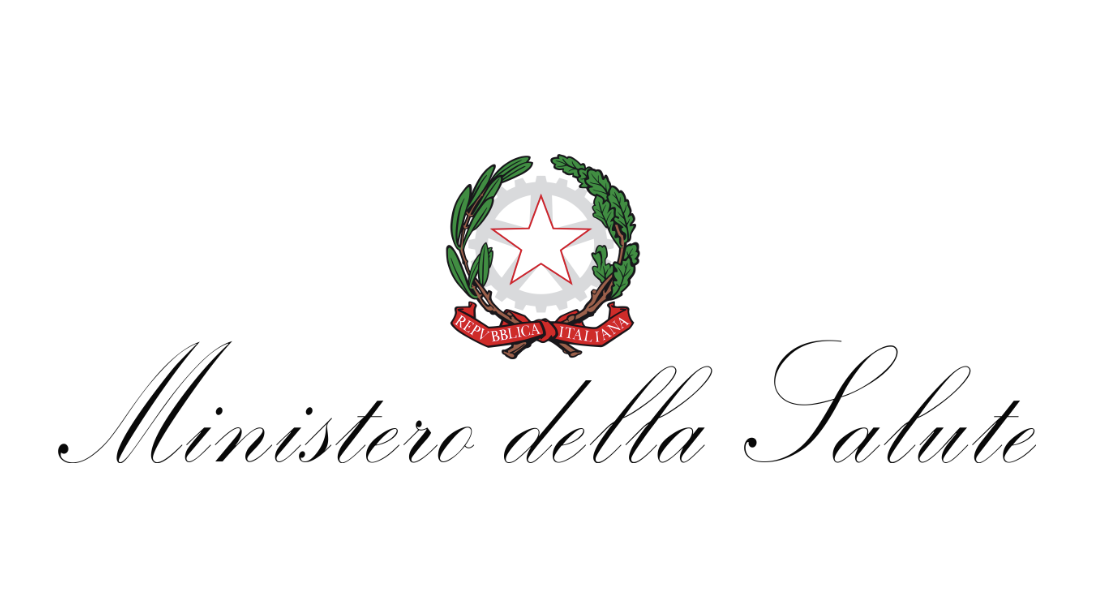 Ambiti prioritari del Patto per la sanità digitale del 2016
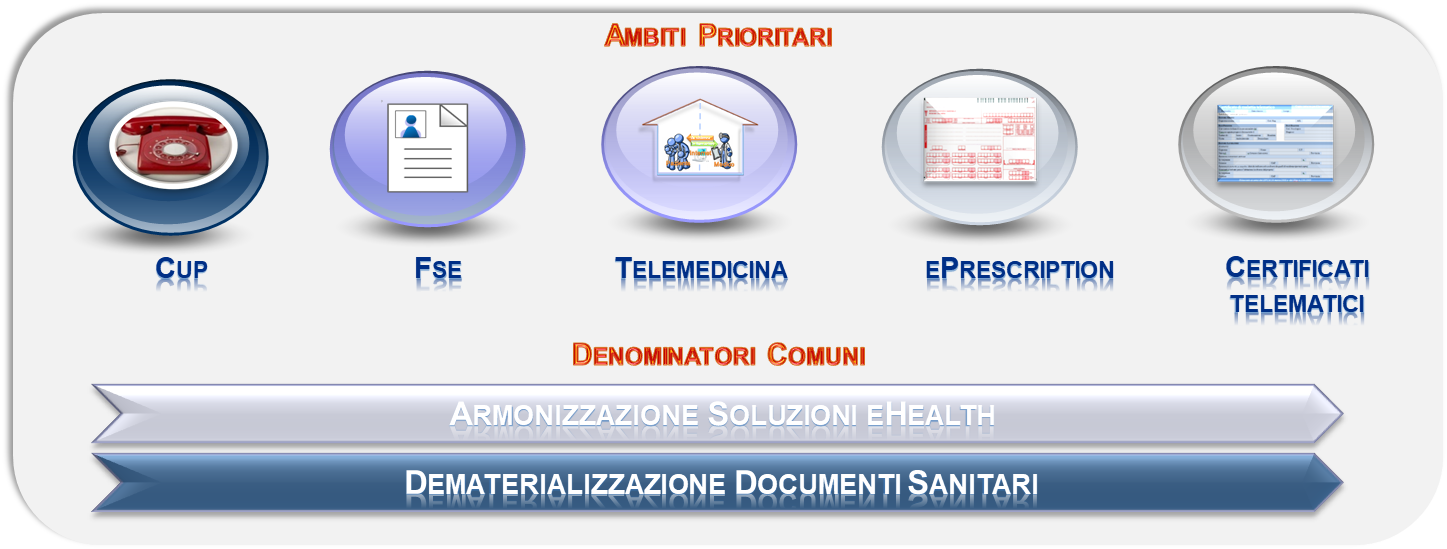 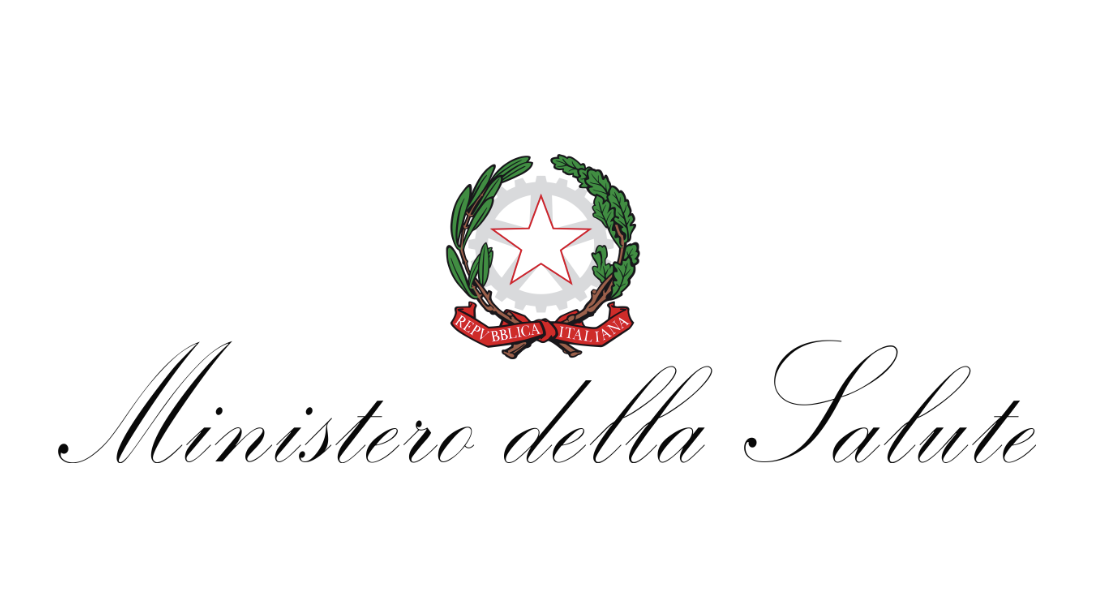 La nuova strategia nazionale di sanità digitale nel PNRR
Standardizzazione delle informazioni
Uso delle codifiche per assicurare l’omogeneità dei dati sanitari
Uso delle informazioni per generare servizi
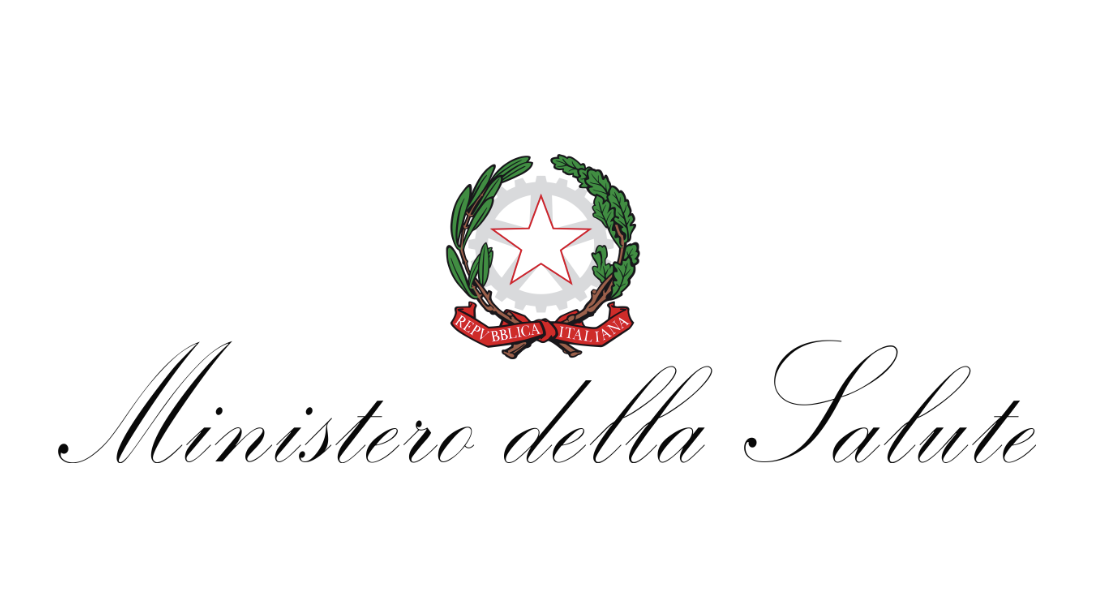 Uso dell’informazioni sanitarie
USO PRIMARIO
USO SECONDARIO
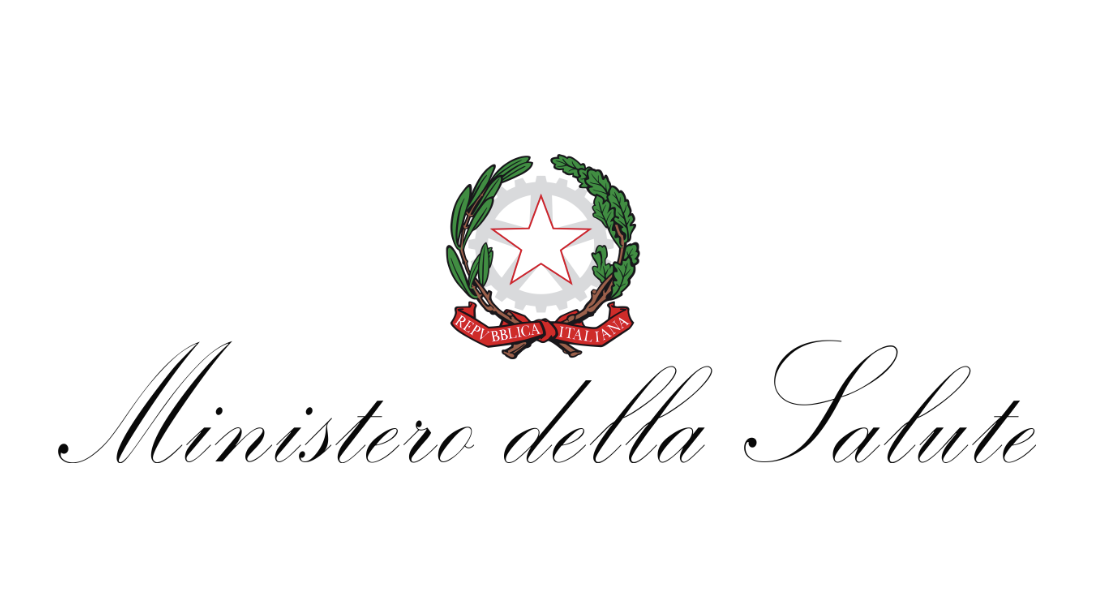 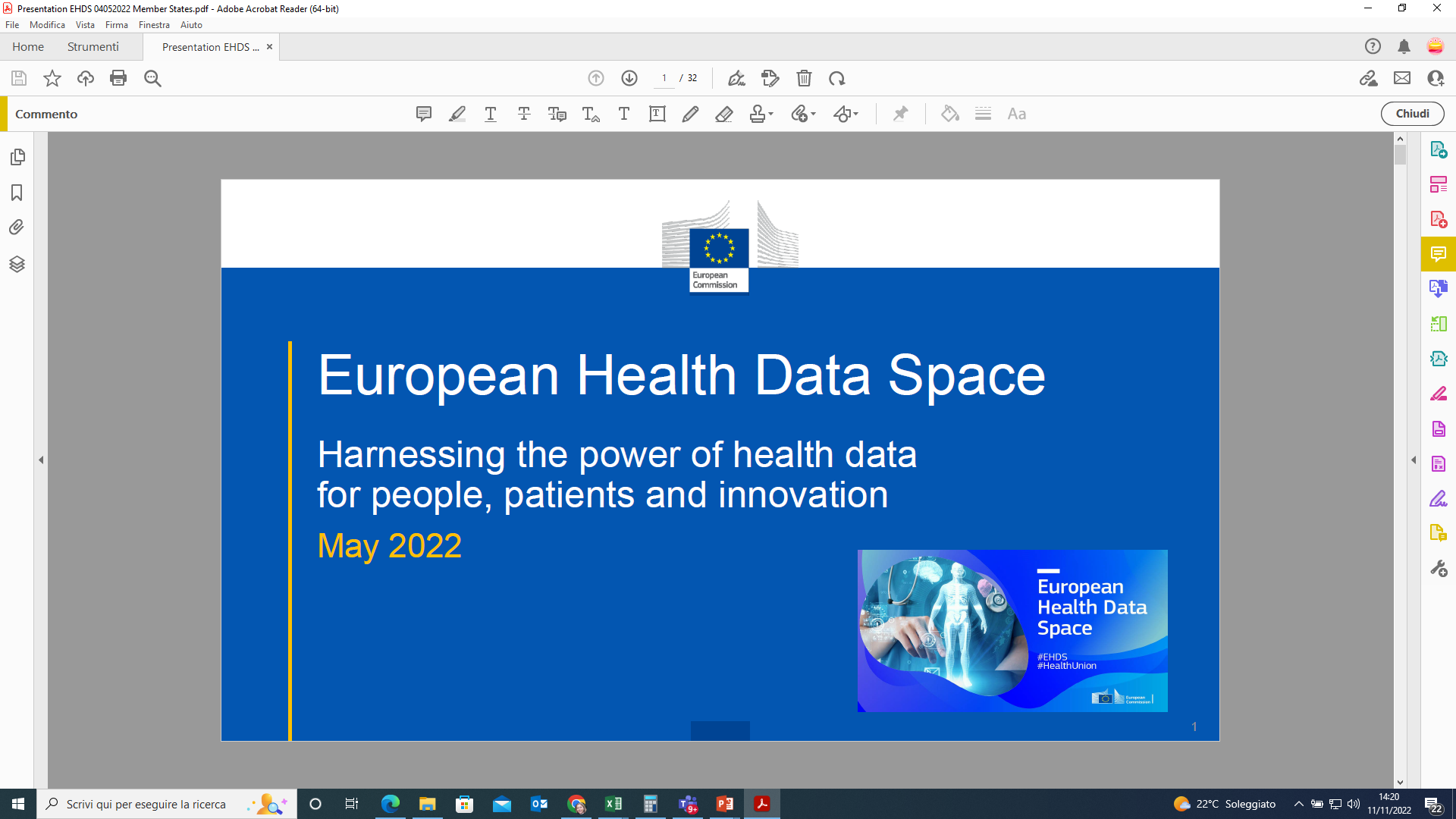 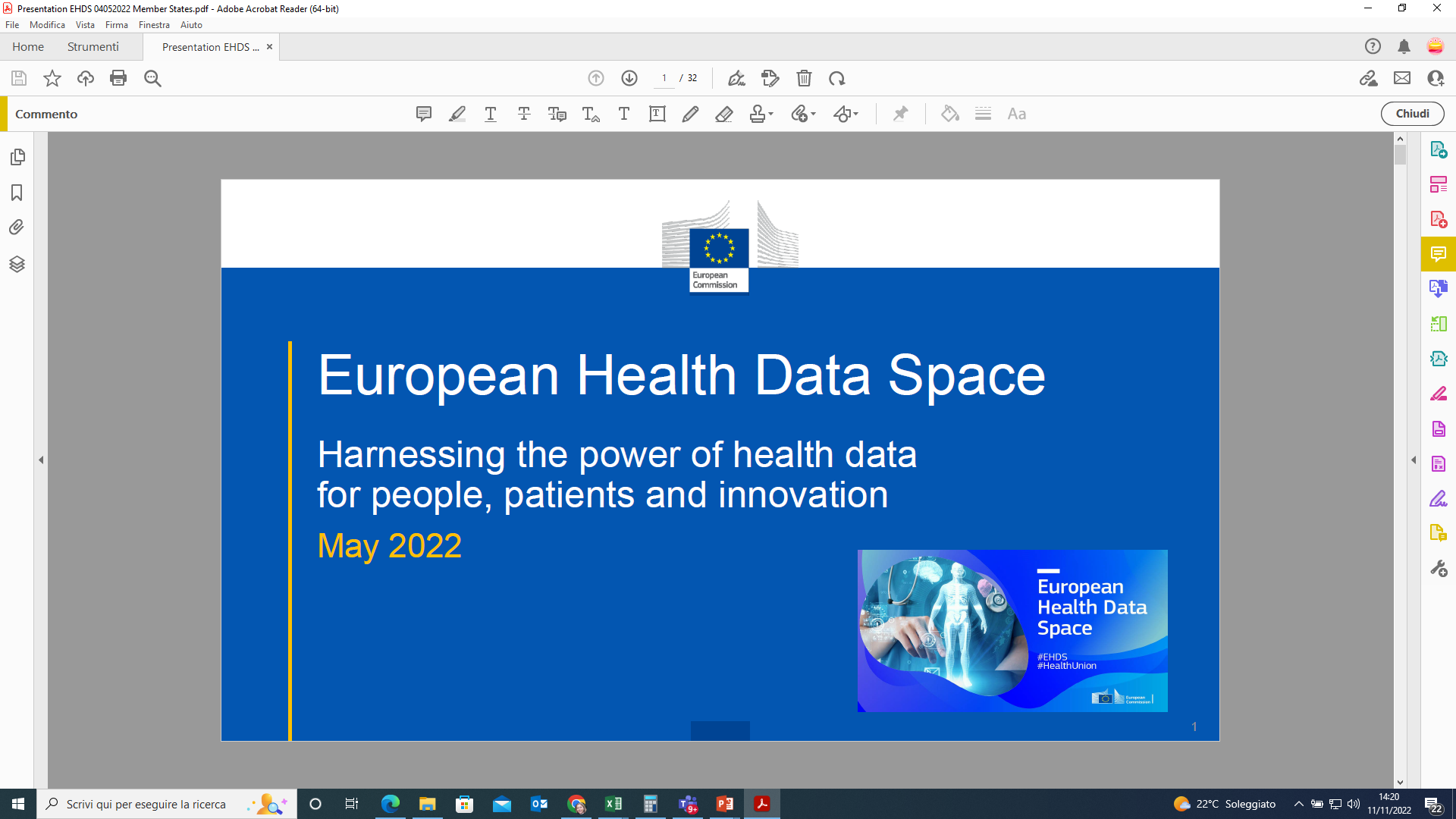 Uso dell’informazioni sanitarie
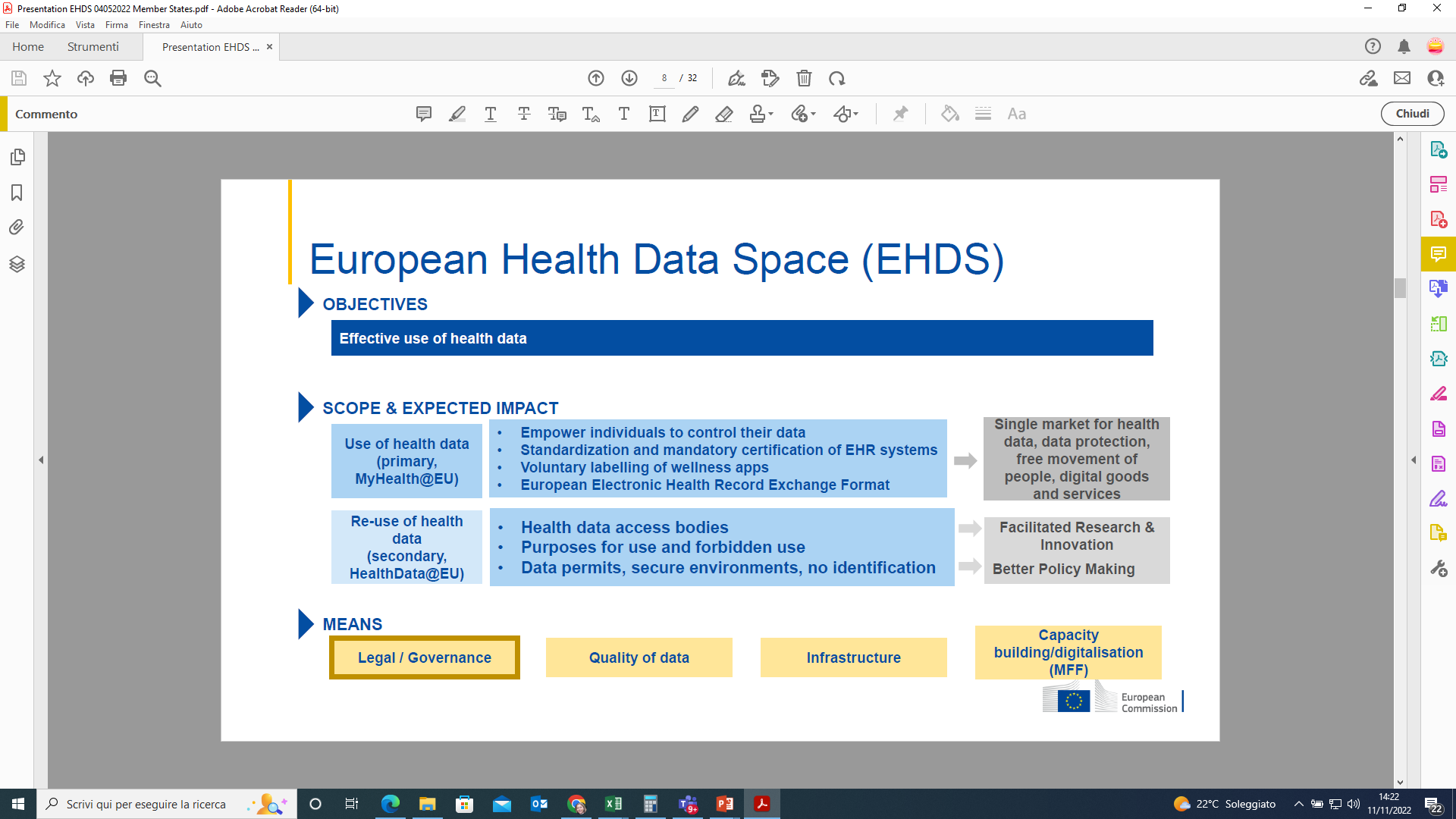 USO PRIMARIO
USO SECONDARIO
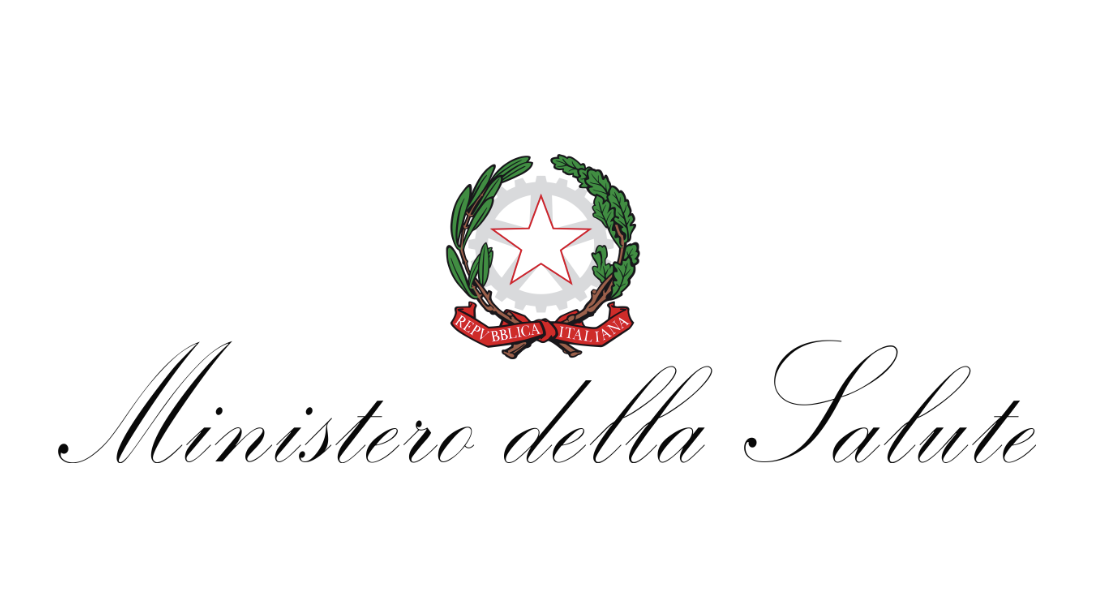 Definizione di Sostenibilità
Nelle scienze ambientali ed economiche, condizione di uno sviluppo in grado di assicurare il soddisfacimento dei bisogni della generazione presente senza compromettere la possibilità delle generazioni future di realizzare i propri. 
Enciclopedia Treccani
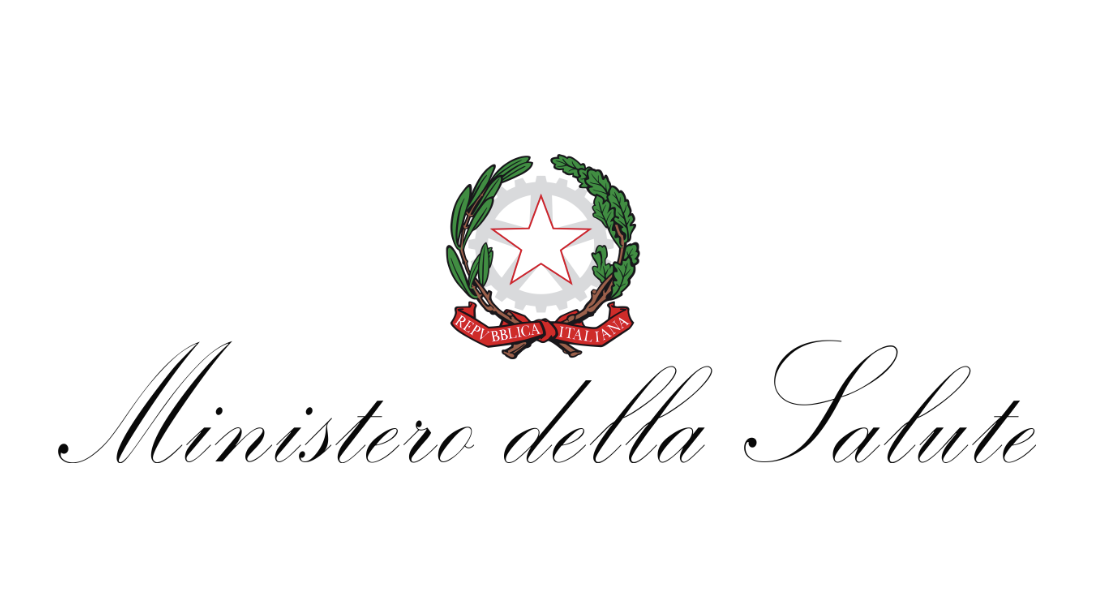 La Sostenibilità del Sistema
La sostenibilità implica “un benessere (ambientale, sociale, economico) costante e preferibilmente crescente e la prospettiva di lasciare alle generazioni future una qualità della vita non inferiore a quella attuale“.
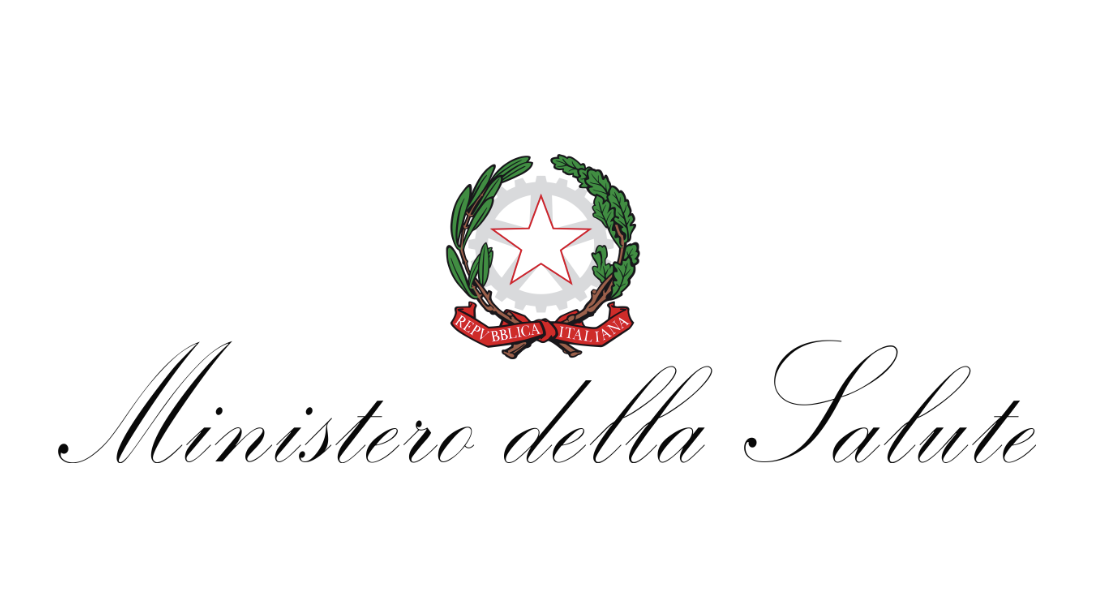 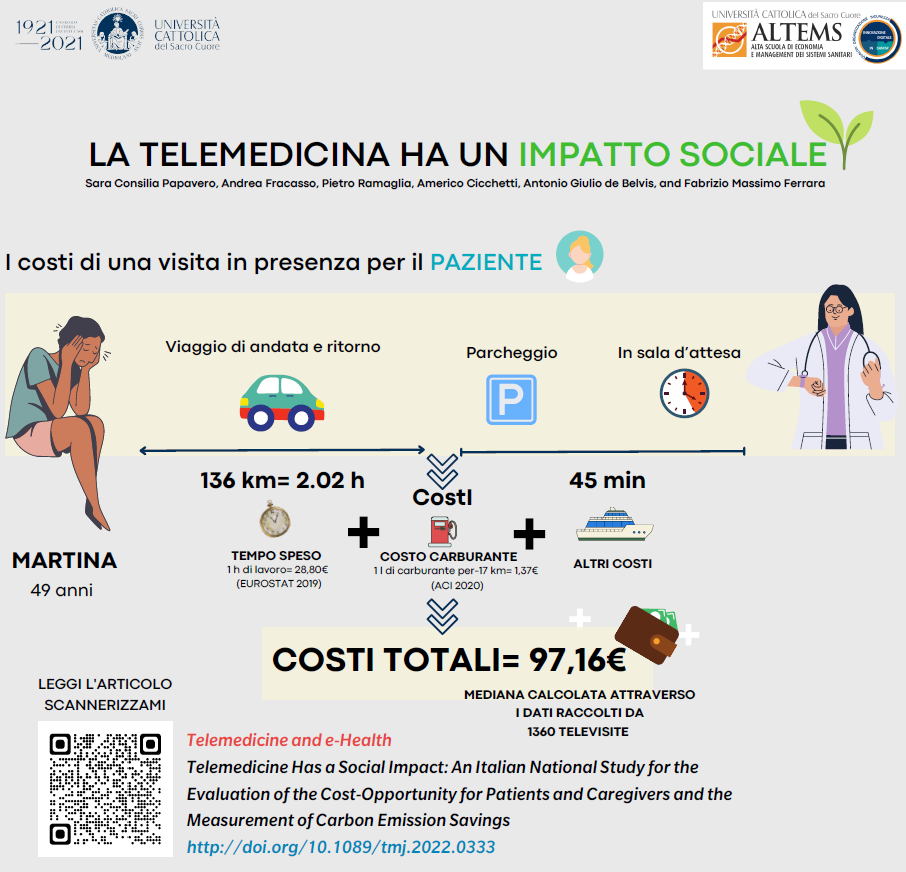 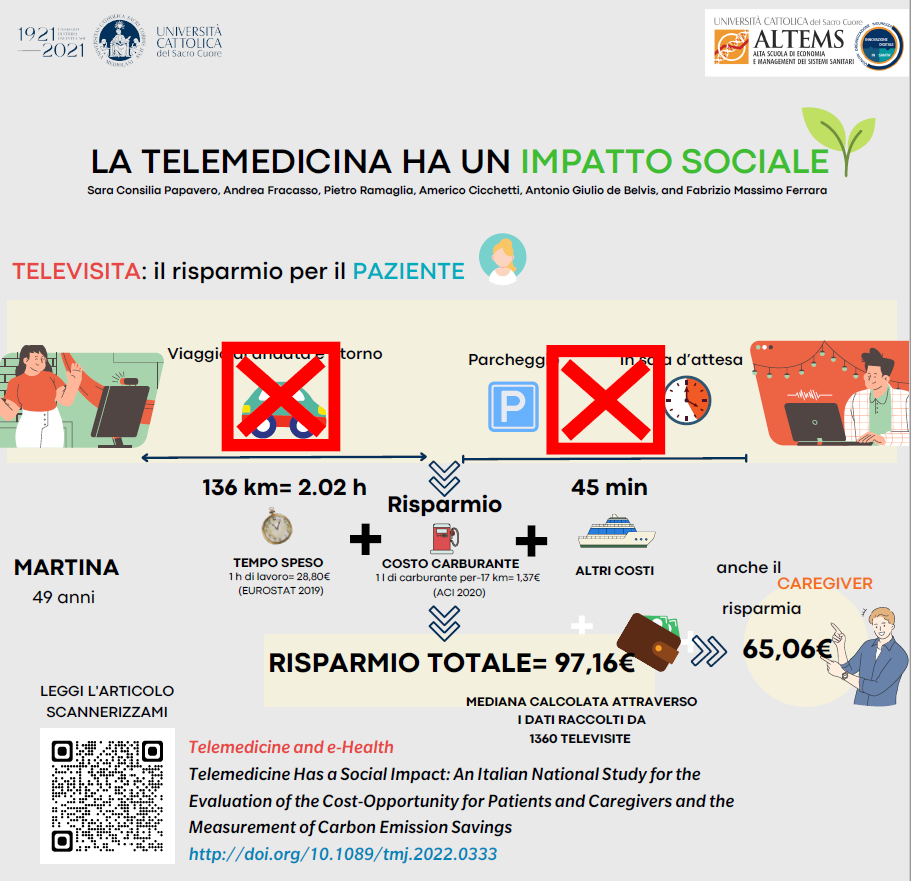 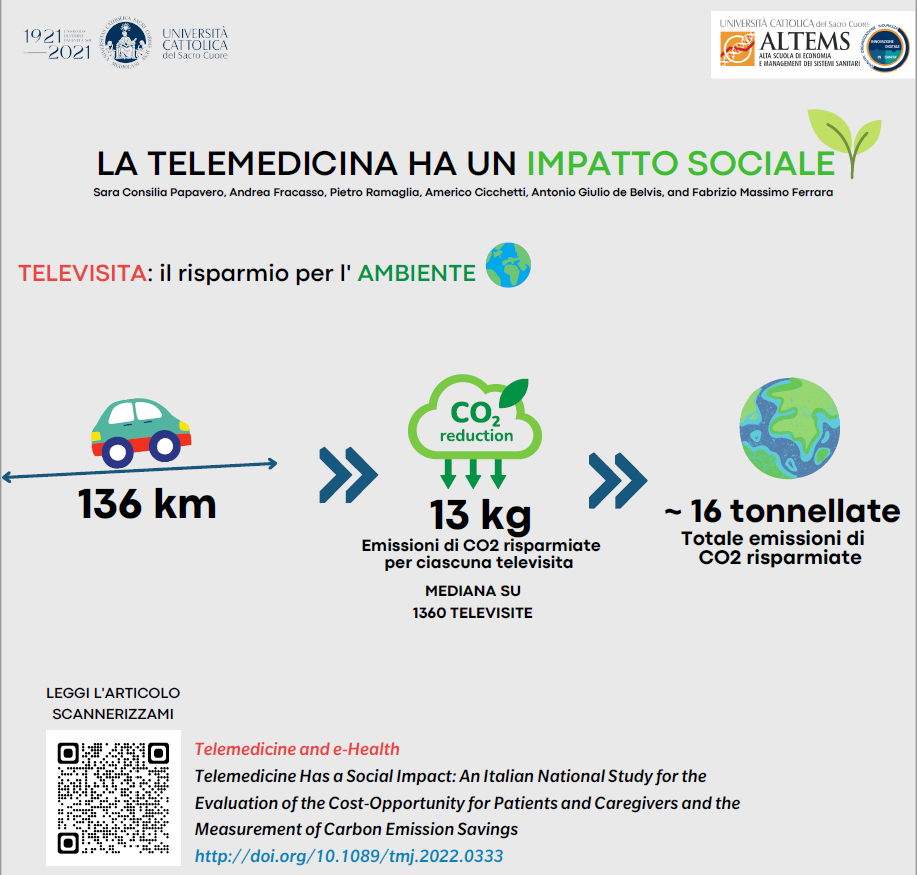 «Cultura» della sanità digitale per la sua sostenibilità
www.telemedicina.gov.it 
(under construction)
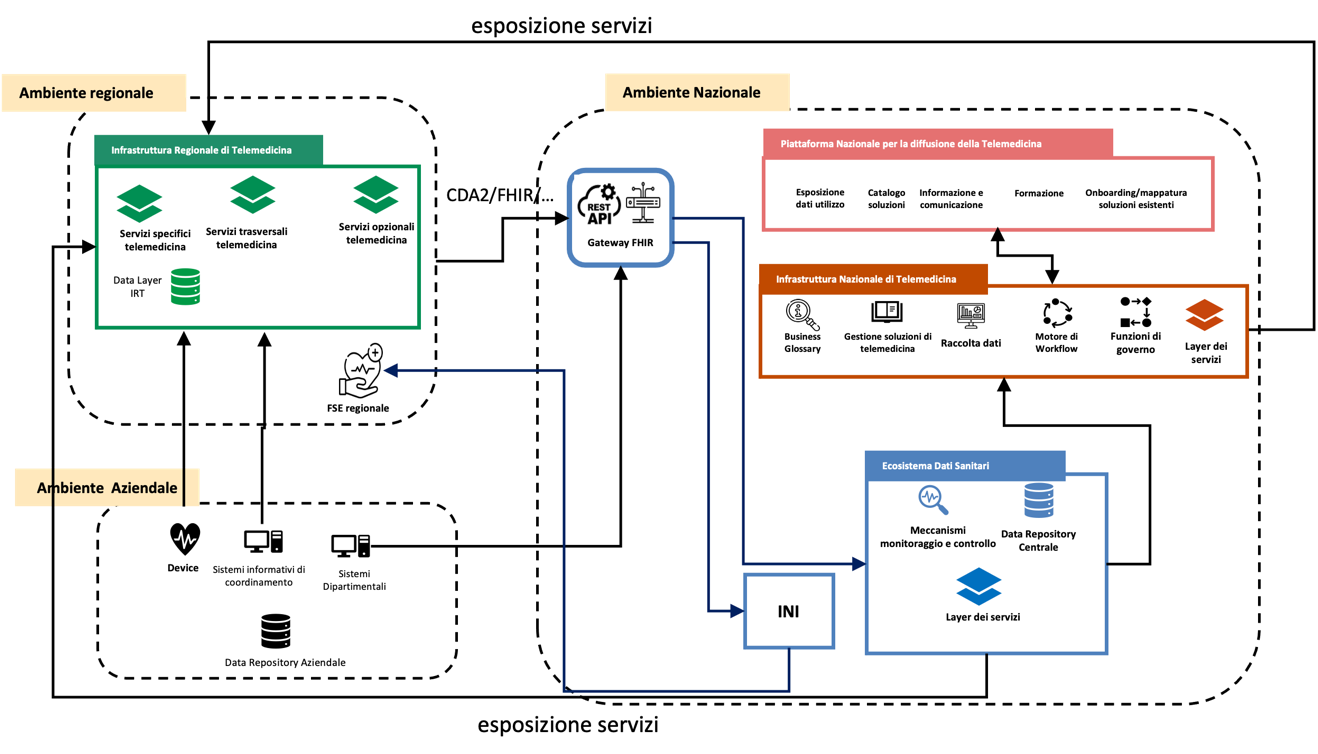 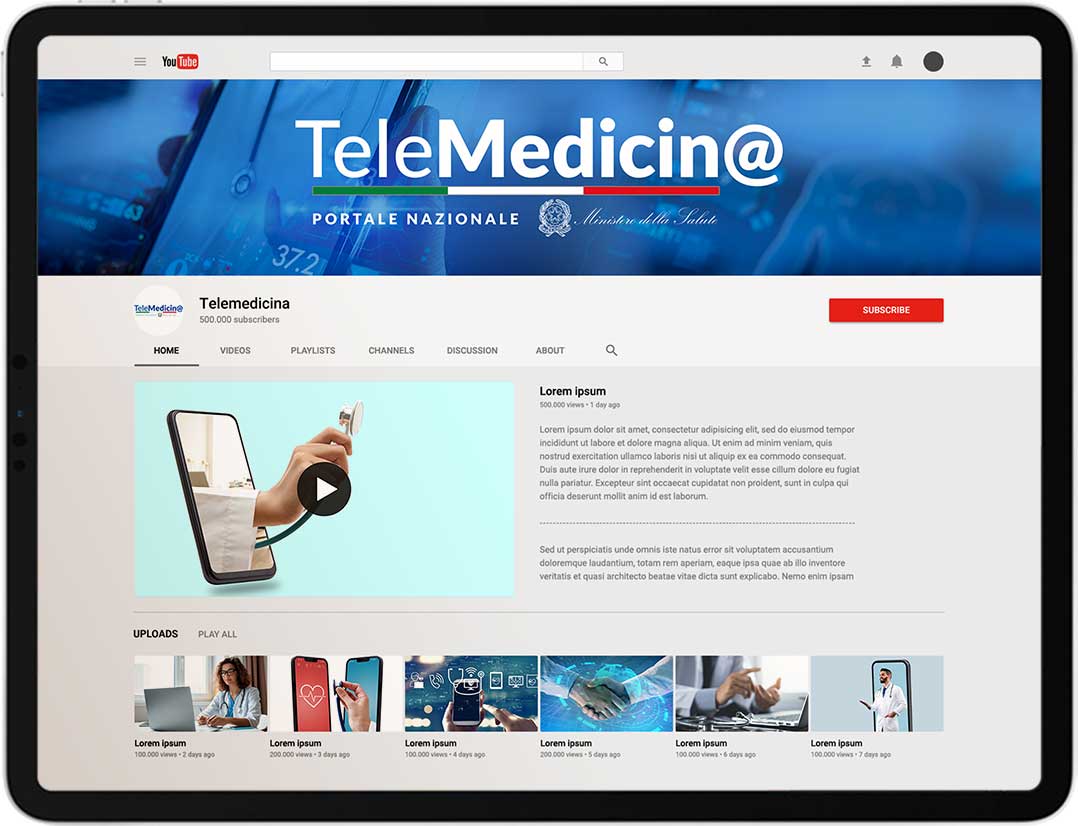 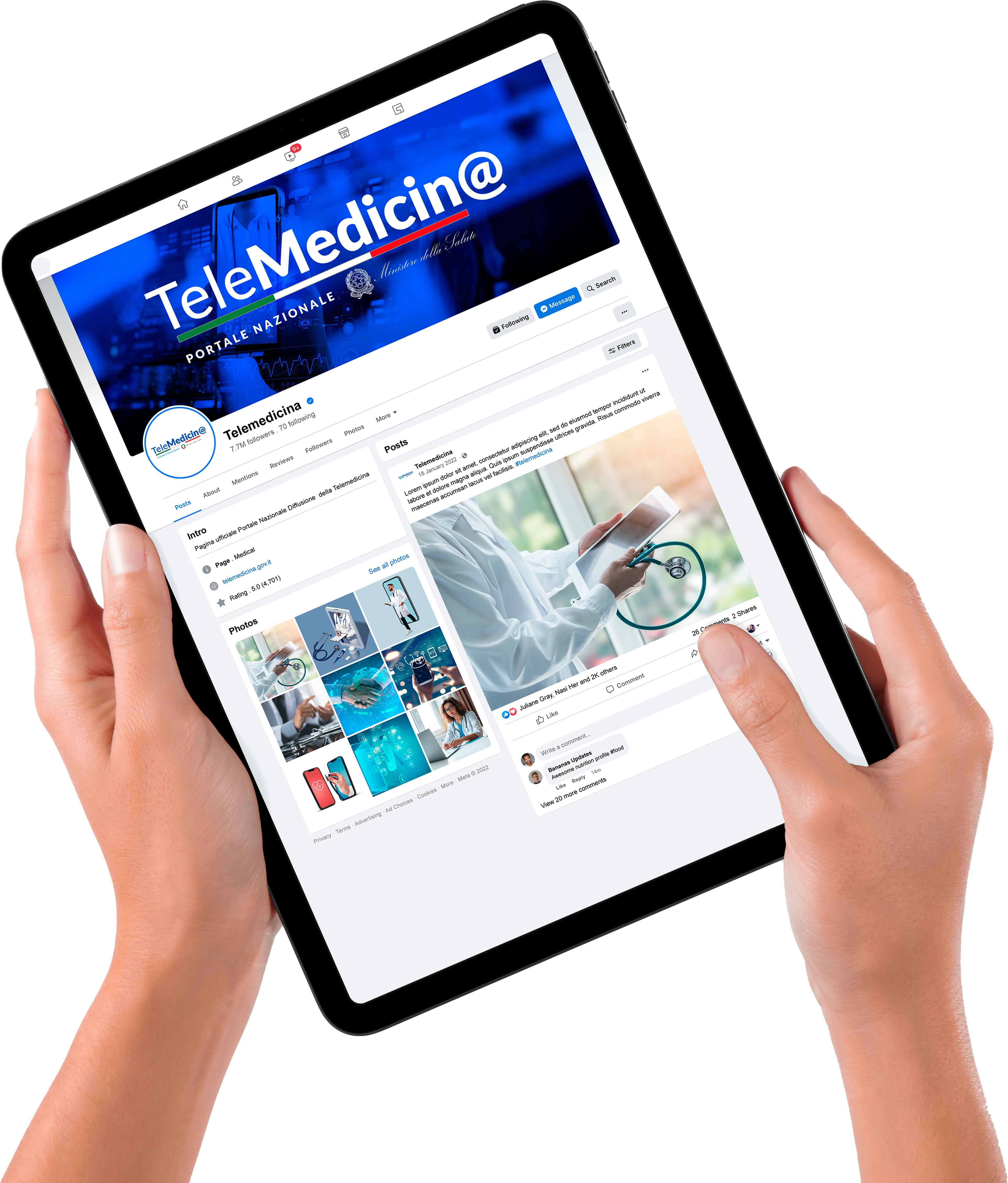 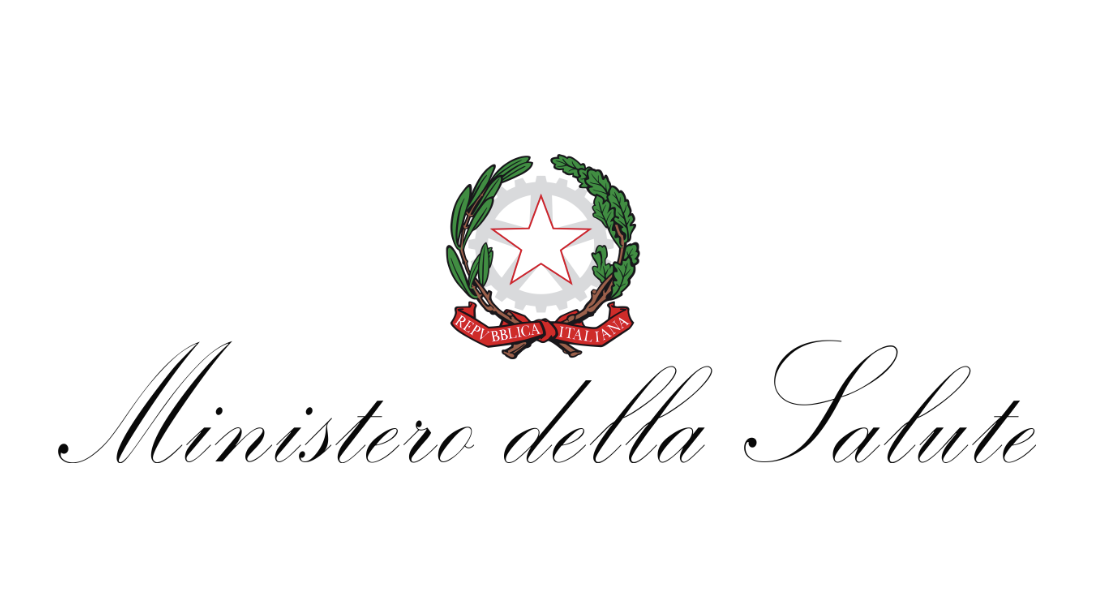 E da un punto di vista economico?
La sanità digitale ha COSTI non solo di investimento iniziale ma anche di gestione nel tempo connessi a:
Obsolescenza tecnologica
Innovazione tecnologica


I RISPARMI ATTESI sono sul piano organizzativo e logistico in particolare per una ottimizzazione dell’utilizzo di strutture e risorse professionali sanitarie ma soprattutto nella riduzione del BURDEN of DISEASE
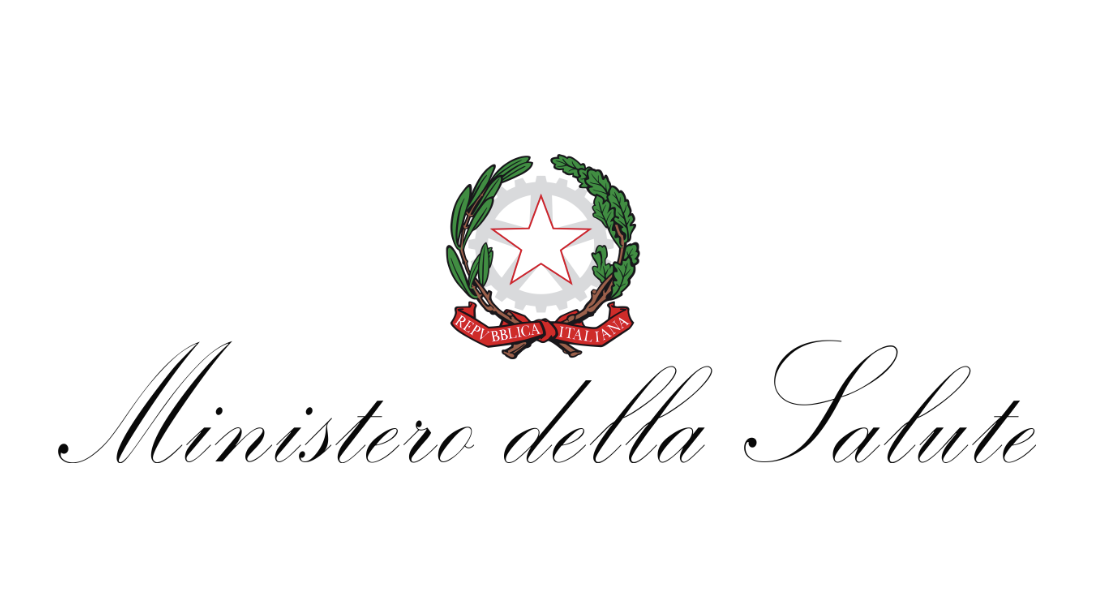 Attraverso tecnologie e dato strutturato verso la Sanita 4.0: 
la medicina delle 4P
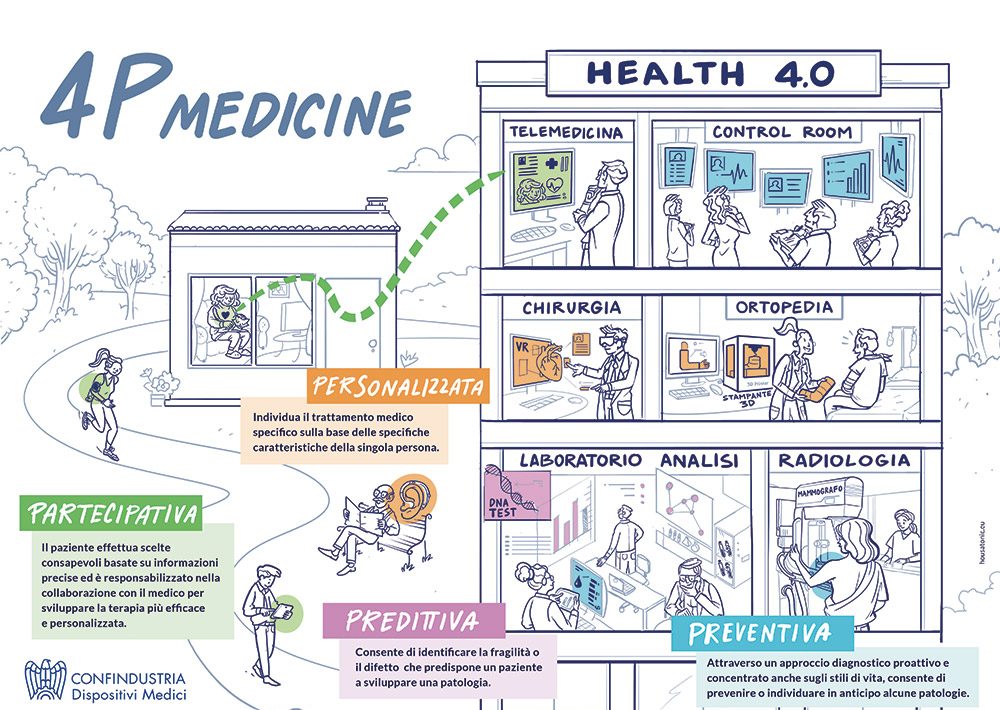 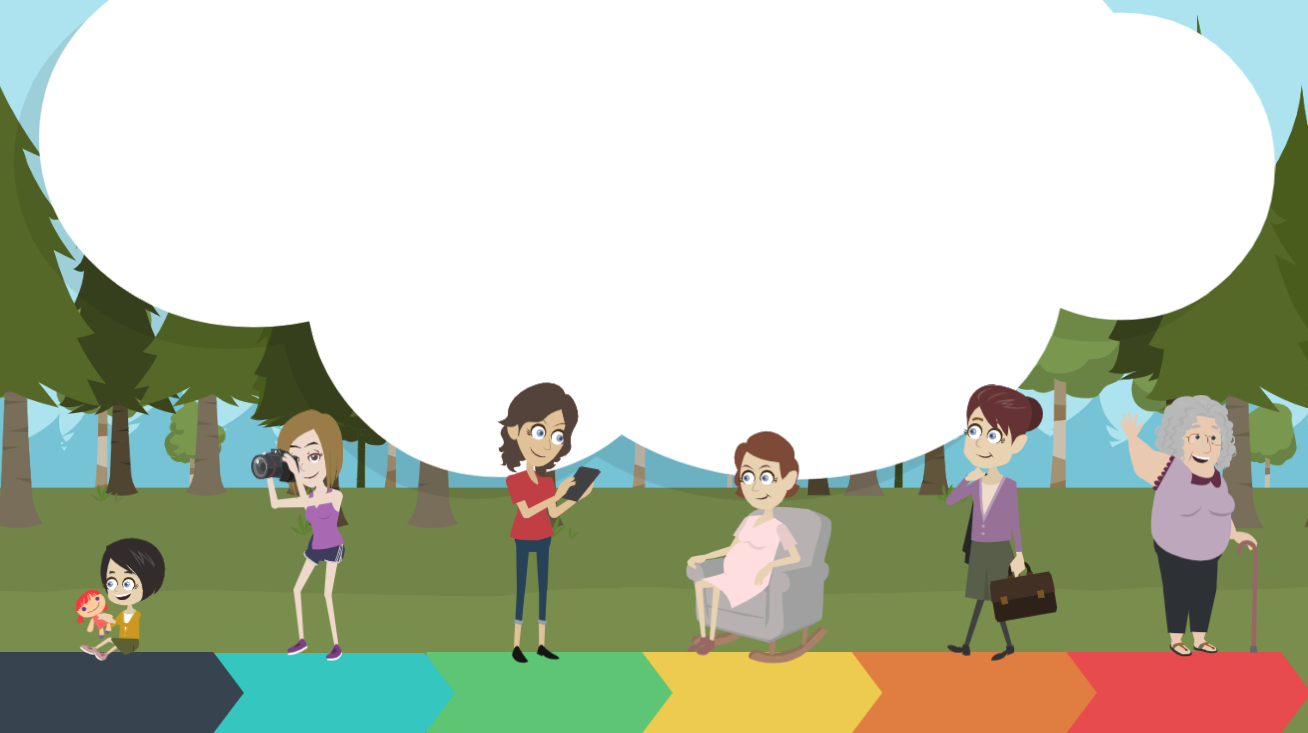 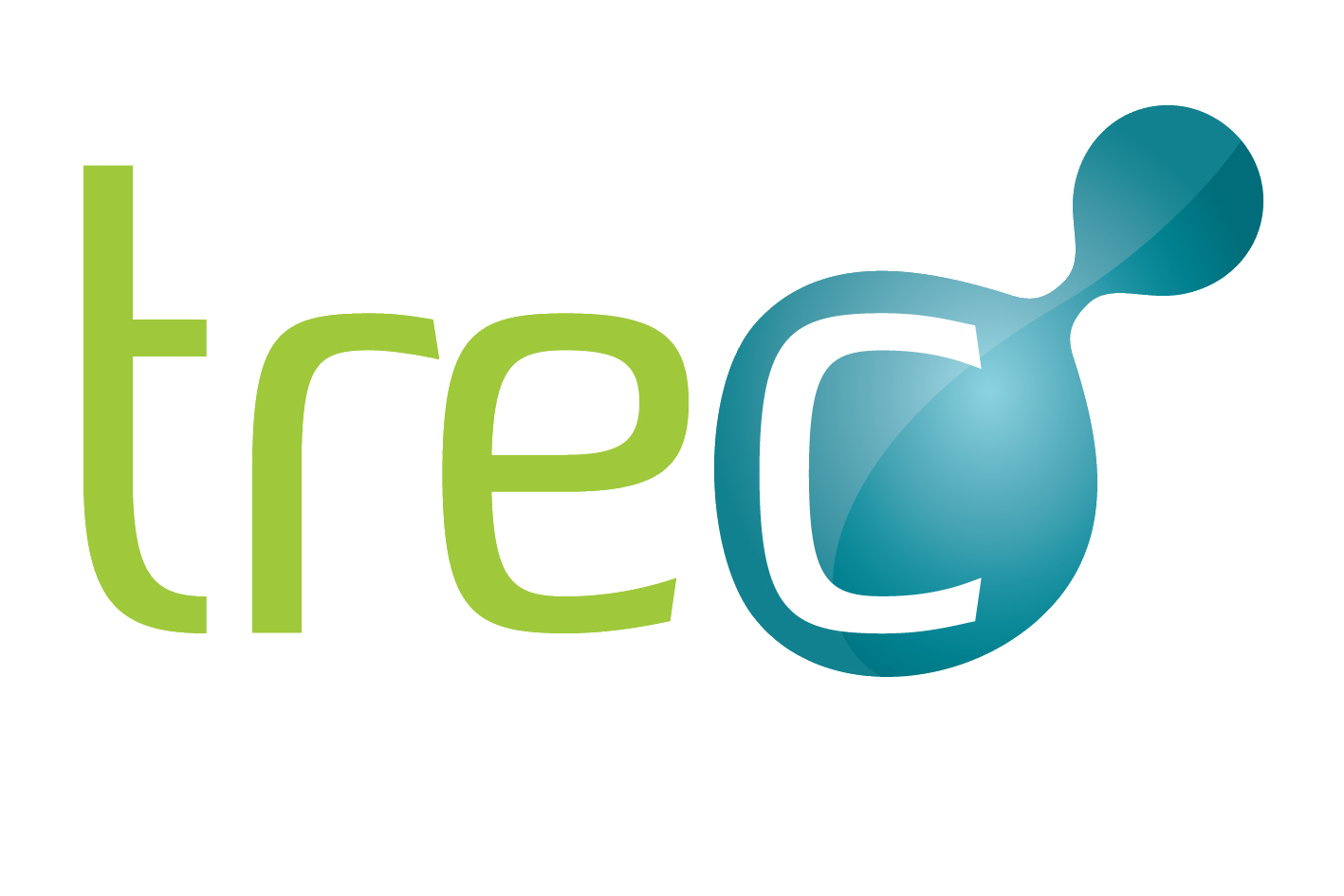 Servizi online
L’ecosistema
Prescrizione App e 
medicina personalizzata
+
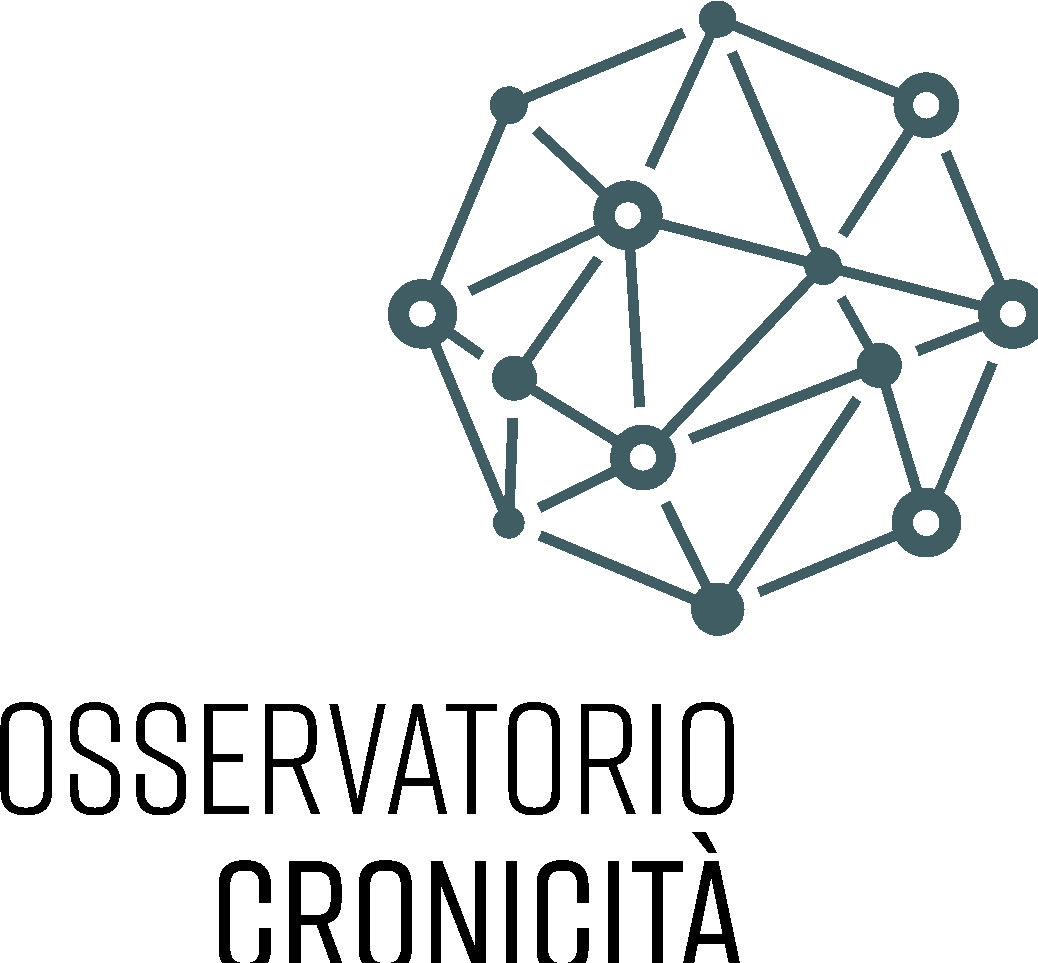 Visualizzare i referti medici
Modificare la visibilità dei referti
Vedere le ricette farmaceutiche
Vedere le ricette specialistiche
Prenotare una visita/televisita/analisi del sangue
Vedere il calendario delle prestazioni prenotate
Cambiare medico di base
Accedere alla televisita sia specialistica che con i pediatri di libera scelta
Gestire più-account (deleghe ad altre TreC)
Pagare i ticket delle prestazioni sanitarie (web)..
PON GOV CRONICITA’ TAVOLO REGIONI   - SERVIZI E PRESTAZIONI OFFERTE
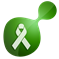 Empowerment del cittadino
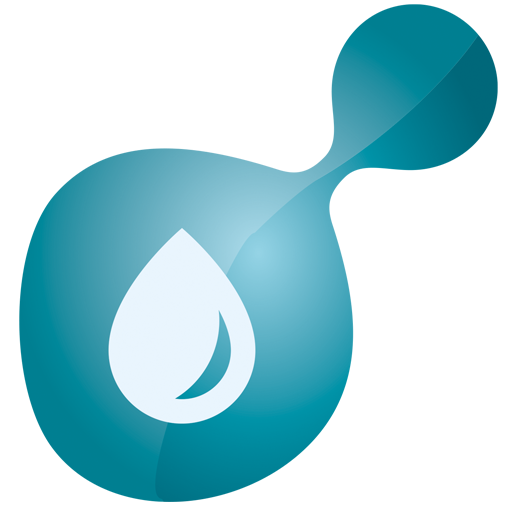 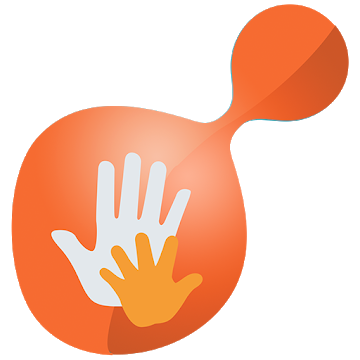 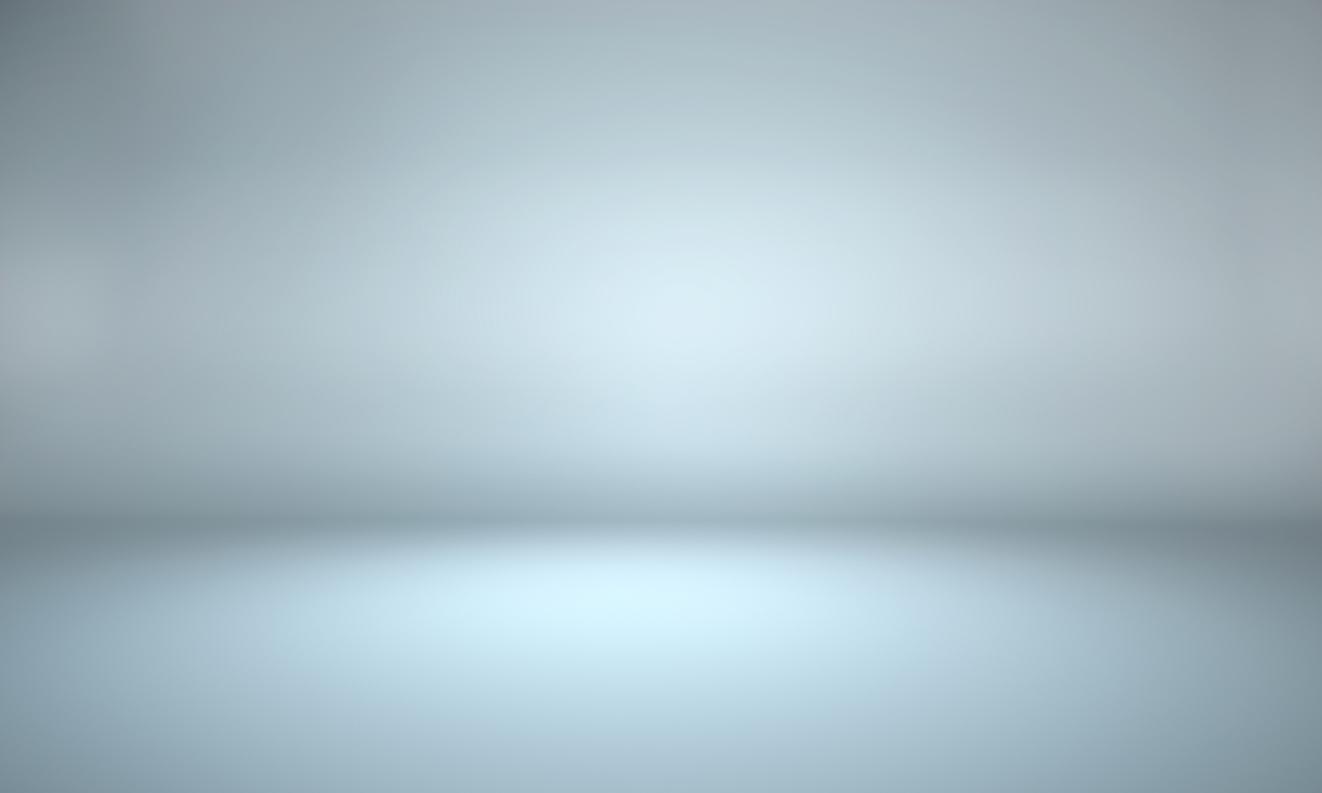 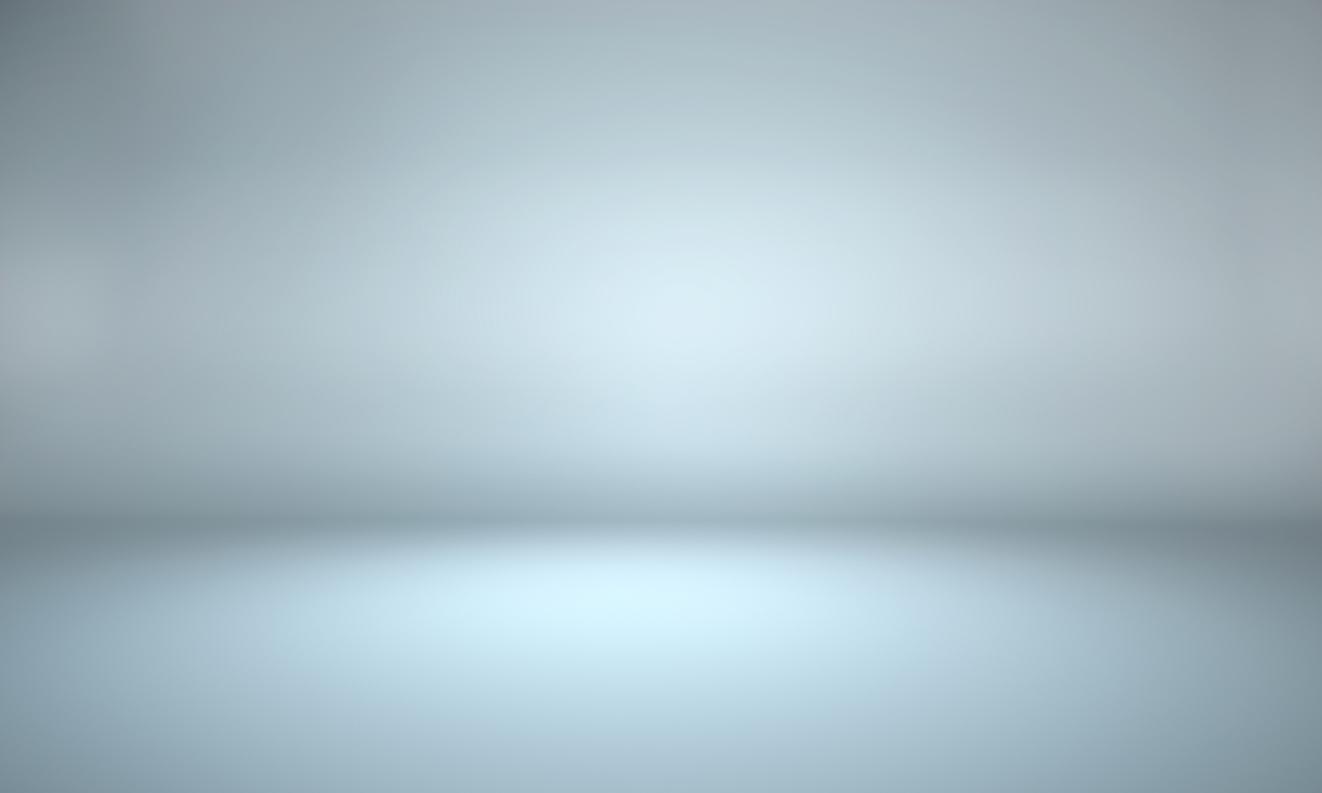 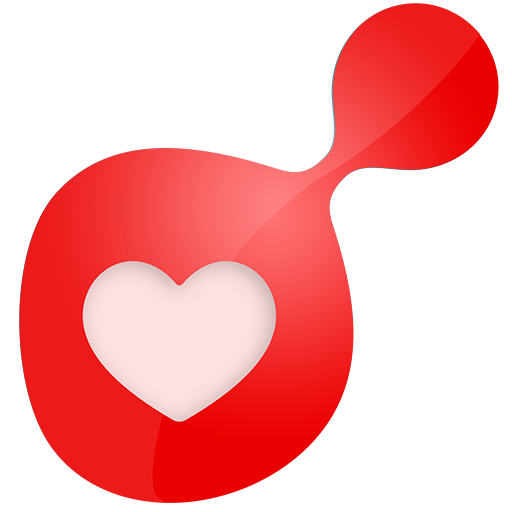 TreC Oncologia
TreC diabete
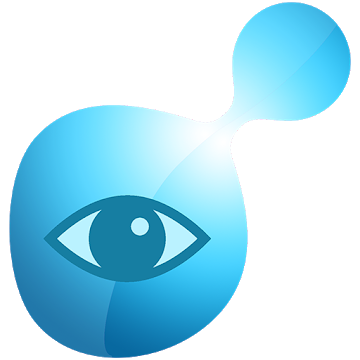 TreC Pediatria
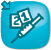 Inserisci vaccinazioni
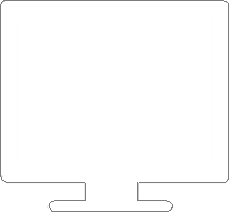 TreC Cardiologia
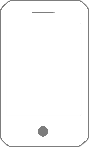 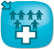 Inserisci storia clinica familiare
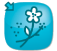 Inserisci
allergie
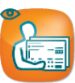 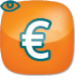 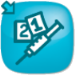 TreC Oculistica
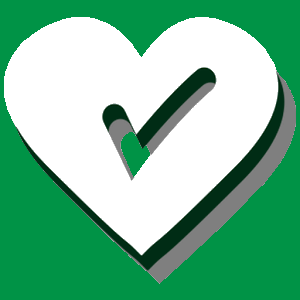 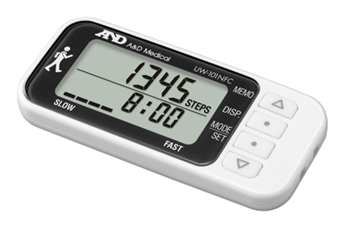 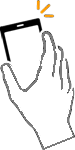 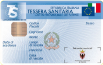 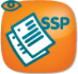 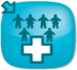 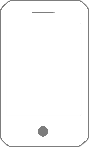 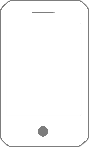 Google Fit
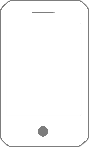 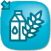 Inserisci
intolleranze
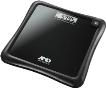 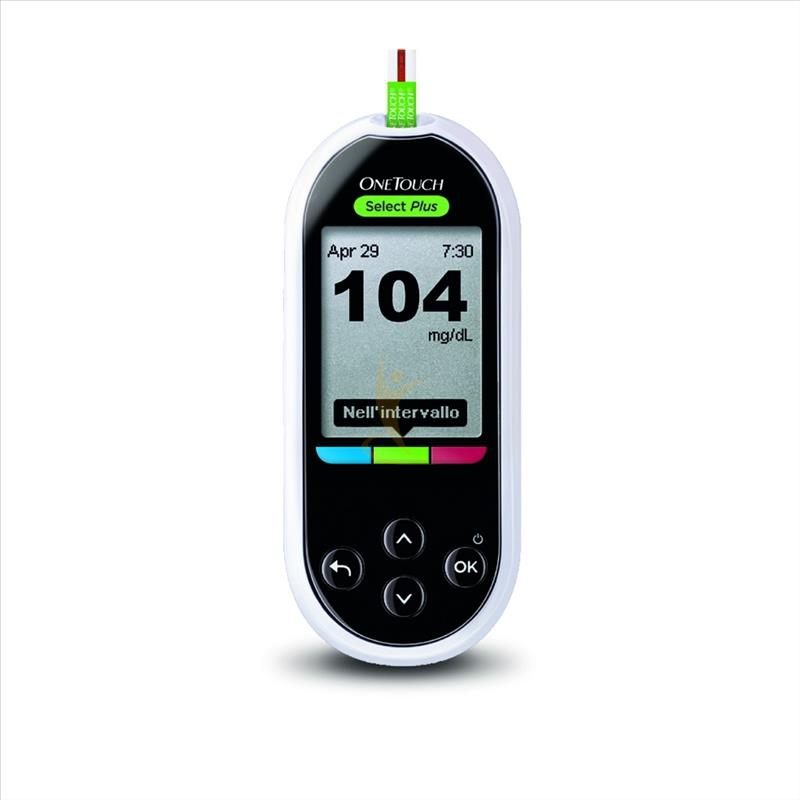 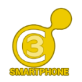 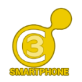 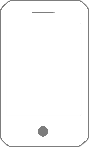 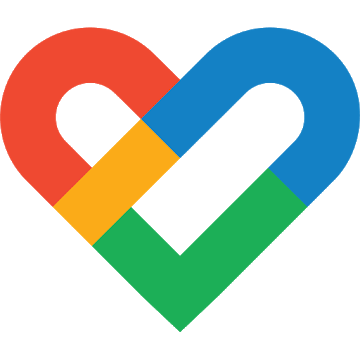 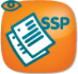 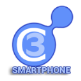 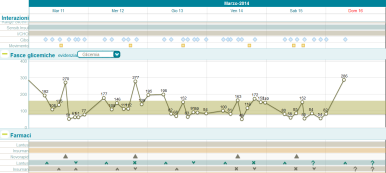 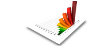 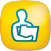 Scheda sanitaria
Telemonitoraggio
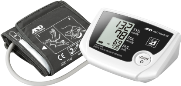 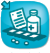 Inserisci farmaco
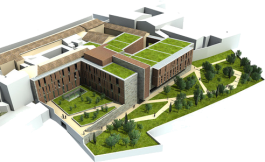 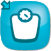 Misura peso
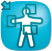 Inserisci sintomi
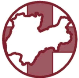 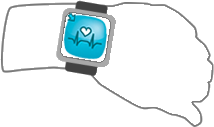 Accesso sicuro (SPID) al Fascicolo Sanitario Elettronico (FSE)
Architettura a micro-servizi
e medicina personalizzata
Virtual coach
AI
Personal Health Record
Prevenzione/educazione
16
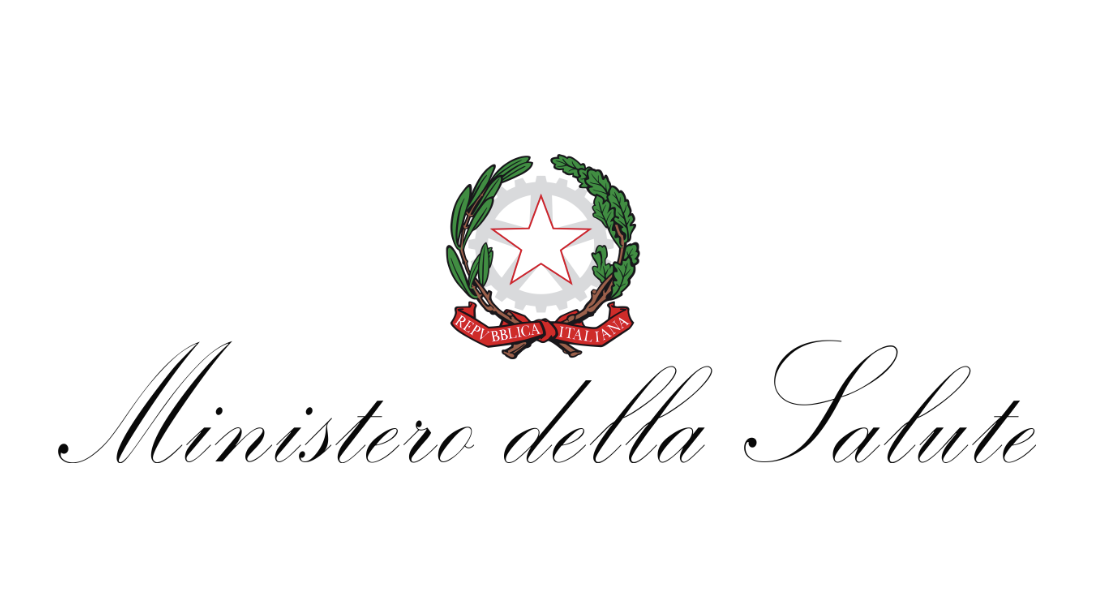 Grazie per l’attenzione

s.battilomo@sanita.it